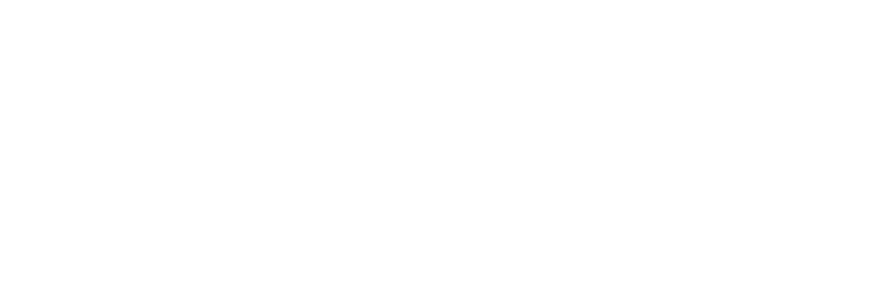 UNIVERSITI TEKNOLOGI MALAYSIA
MESYUARAT JKTS KKA /  MESYUARAT SENAT(Masukkan Bil Mesyuarat dan Tarikh)
Kertas Kerja Cadangan Semakan Kurikulum
(Masukkan Nama Program)
NAMA FAKULTI
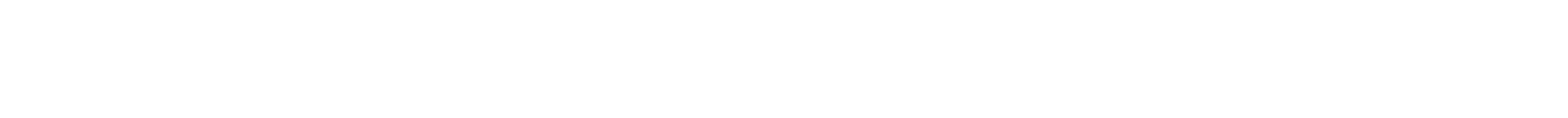 TUJUAN
Tujuan kertas kerja ini adalah untuk mendapatkan kelulusan Mesyuarat Jawatankuasa Tetap Senat Kurikulum dan Kualiti Akademik (JKTS KKA)/Mesyuarat Senat (Sila padamkan salah satu mengikut jenis permohonan kelulusan mesyuarat) mengenai cadangan semakan kurikulum Program XXX (masukkan nama program)
KEUNIKAN KURIKULUM PROGRAM AKADEMIK YANG DISEMAK
KEKUATAN PROGRAM SELEPAS SEMAKAN
Future-Oriented Graduate&High Graduate Employability
RINGKASAN MAKLUMAT PROGRAM
JUSTIFIKASI SEMAKAN KURIKULUM
Lorem ipsum dolor sit amet, consectetur adipiscing elit, sed do eiusmod tempor incididunt ut labore et dolore magna aliqua.
Lorem ipsum dolor sit amet, consectetur adipiscing elit, sed do eiusmod tempor incididunt ut labore et dolore magna aliqua.
Lorem ipsum dolor sit amet, consectetur adipiscing elit, sed do eiusmod tempor incididunt ut labore et dolore magna aliqua.
1
2
3
Lorem ipsum dolor sit amet, consectetur adipiscing elit, sed do eiusmod tempor incididunt ut labore et dolore magna aliqua.
Lorem ipsum dolor sit amet, consectetur adipiscing elit, sed do eiusmod tempor incididunt ut labore et dolore magna aliqua.
Lorem ipsum dolor sit amet, consectetur adipiscing elit, sed do eiusmod tempor incididunt ut labore et dolore magna aliqua.
4
5
6
JUSTIFIKASI SEMAKAN KURIKULUM
STATUS KESIHATAN PROGRAM
Ambilan bagi tempoh 6 tahun
Unjuran bagi tempoh 5 tahun
7
JUSTIFIKASI SEMAKAN KURIKULUM
LAPORAN HEALTH CHECK
Laporan intake bagi tempoh 5 tahun
Inisiatif meningkatkan enrolmen
JUSTIFIKASI SEMAKAN KURIKULUM
LAPORAN KEBOLEHPASARAN GRADUAN (GE)
Laporan GE bagi tempoh 5 tahun
Ulasan :
Inisiatif meningkatkan GE
KOMPONEN/MAKLUMAT YANG DIUBAH DAN STRUKTUR KURIKULUM BAHARU
PENERAPAN ELEMEN EXCEL
Nota : Hanya untuk program prasiswazah (UG) sahaja
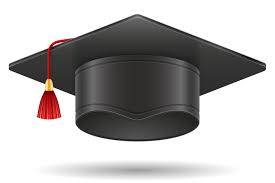 PELAKSANAAN EXCEL – REAL (Terpakai untuk program UG shj)
Level 4
Research Intensive
Level 3Research Apprentice
Level 2Research Immersion
Level 1
Research Oriented
13
PELAKSANAAN INTEGRASI ANTARA KURSUS
Kemahiran Praktikal
SEM 2
SEM 4
SEM 6
SEM 8
FYP : UNIX - WBL
SEM 1
SEM 3
SEM 5
SEM 7
Integrated Design Project
14
JADUAL PERATUSAN PERUBAHAN SEMAKAN KURIKULUM
AGIHAN PERATUSAN KREDIT MENGIKUT KOMPONENKURIKULUM BERDASARKAN KEPERLUAN KPM (PT)-MQA
PELAN PENGAJIAN
SYARAT KEMASUKAN
KEKUATAN PROGRAM BERBANDING IPT DALAM DAN LUAR NEGARA
KESIMPULAN / SYOR
Jawatankuasa Tetap Senat Kurikulum dan Kualiti Akademik (JKTS KKA) / Mesyuarat Senat (Sila padamkan salah satu mengikut jenis permohonan kelulusan mesyuarat) dengan segala hormatnya dipohon untuk meluluskan Kertas Kerja (Tajuk Kertas Kerja)
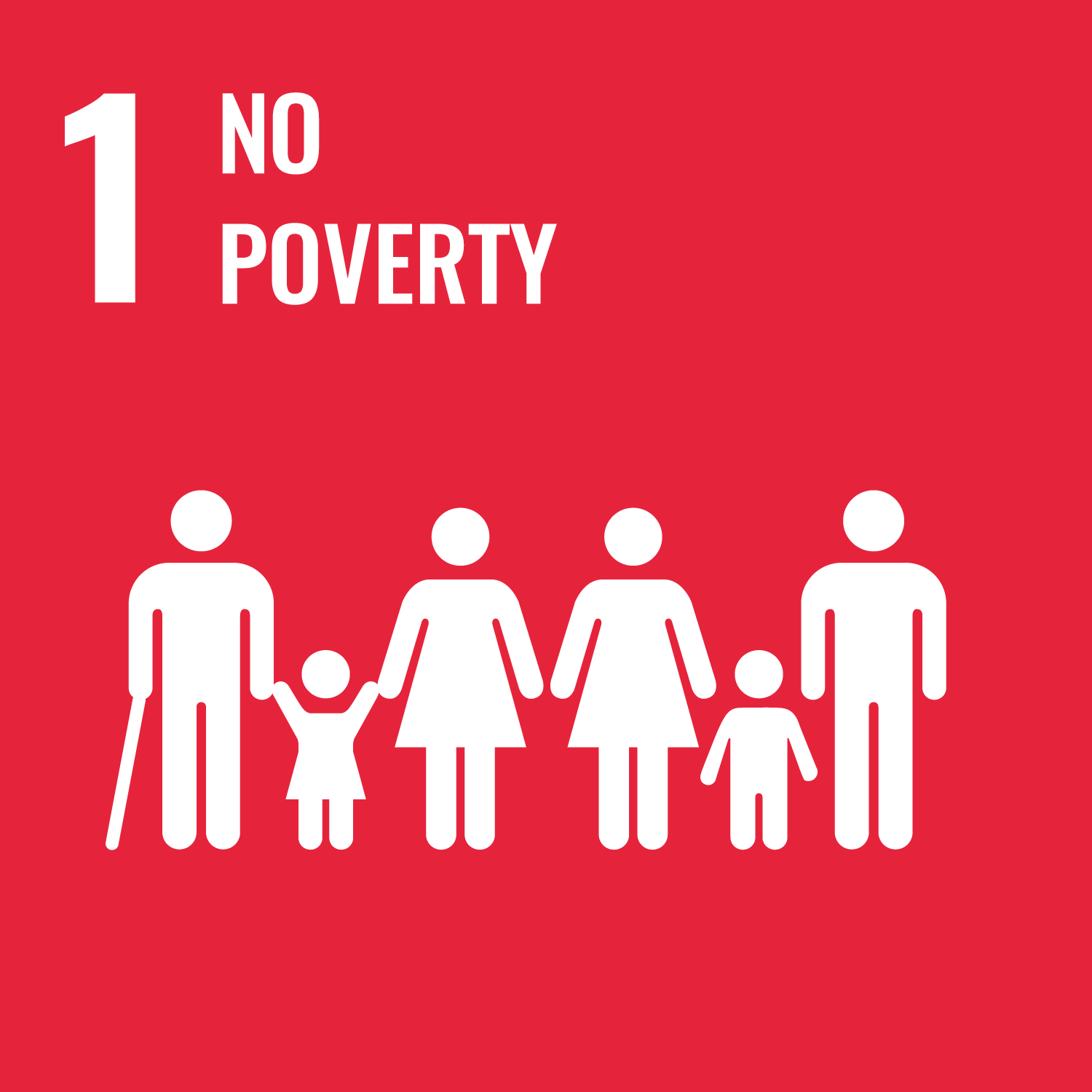 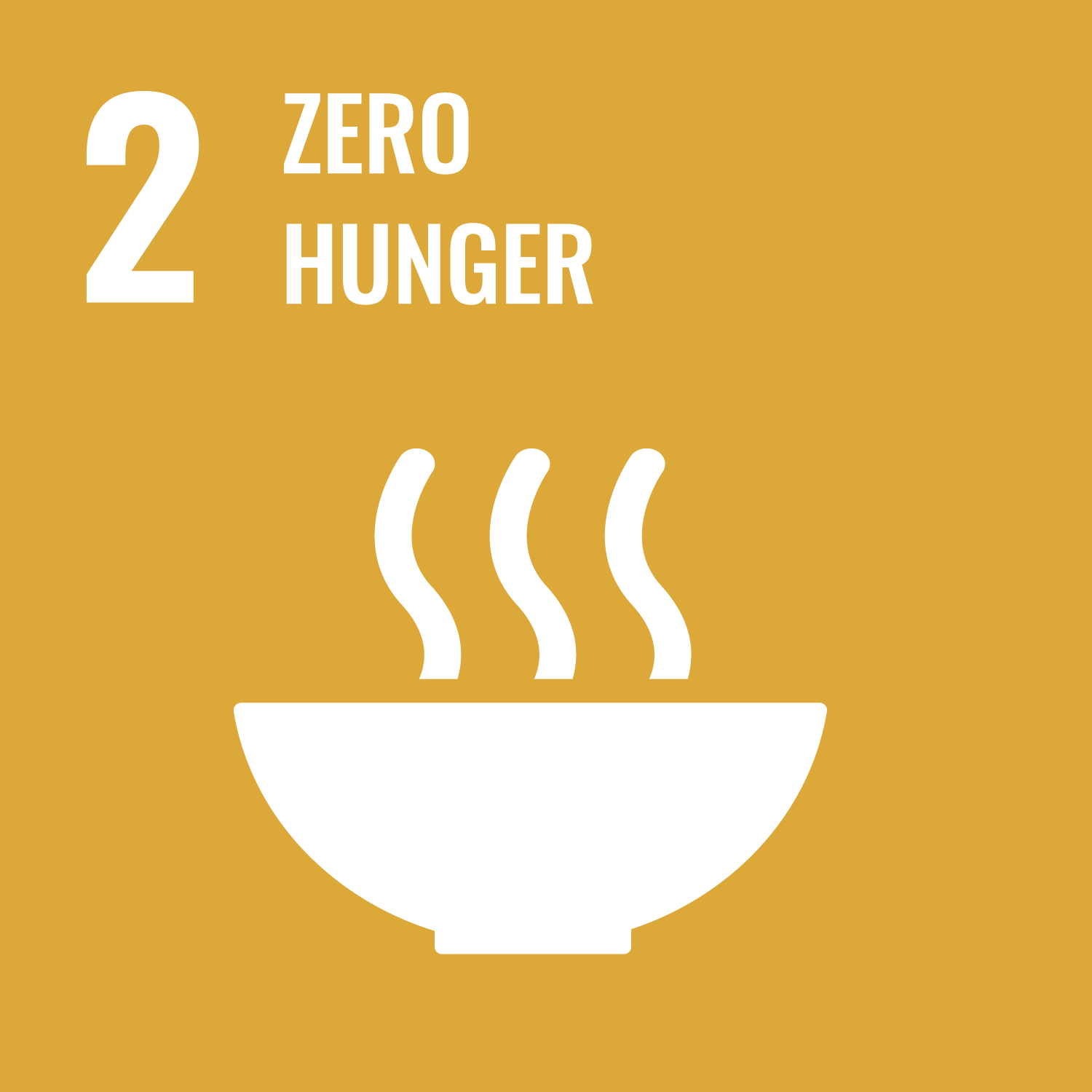 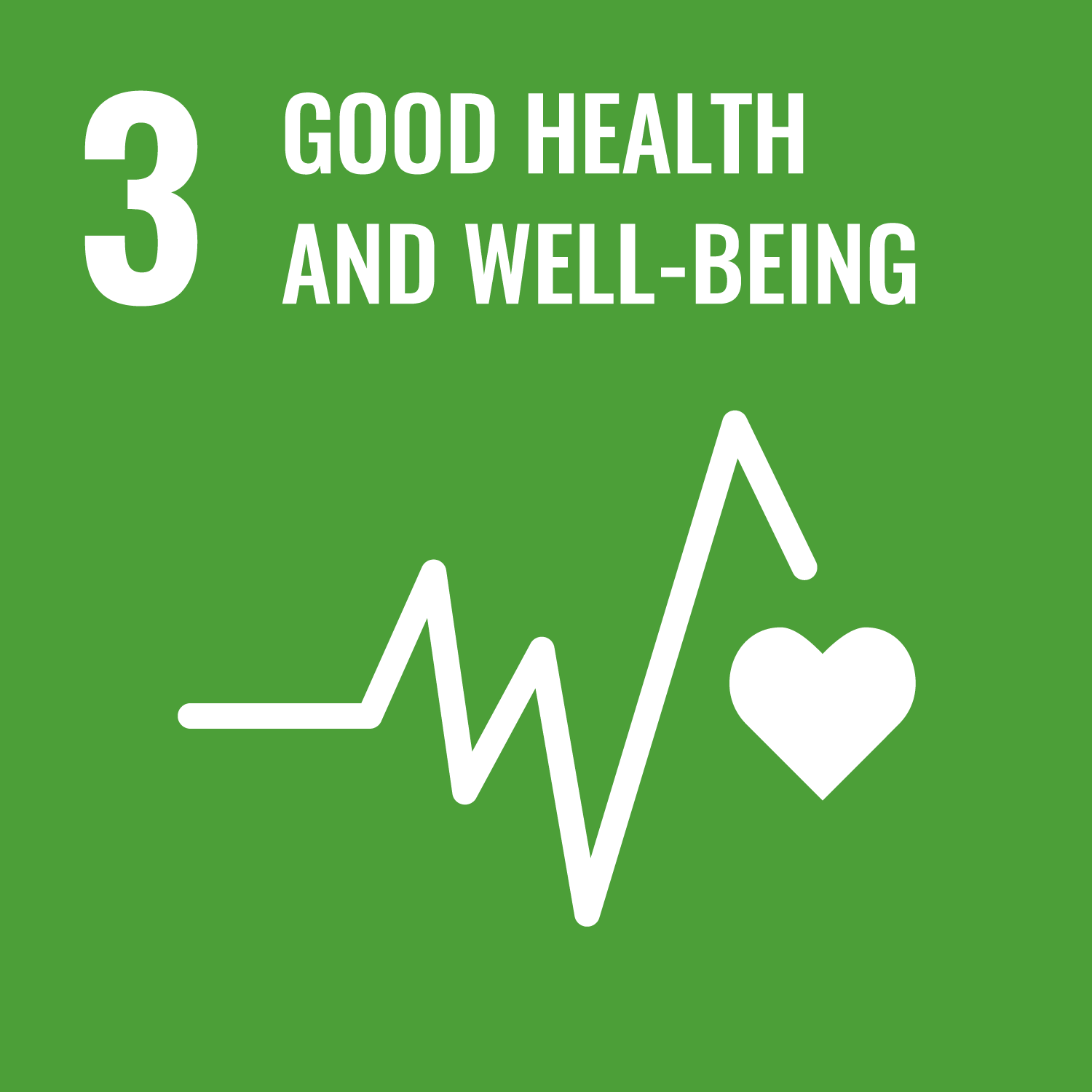 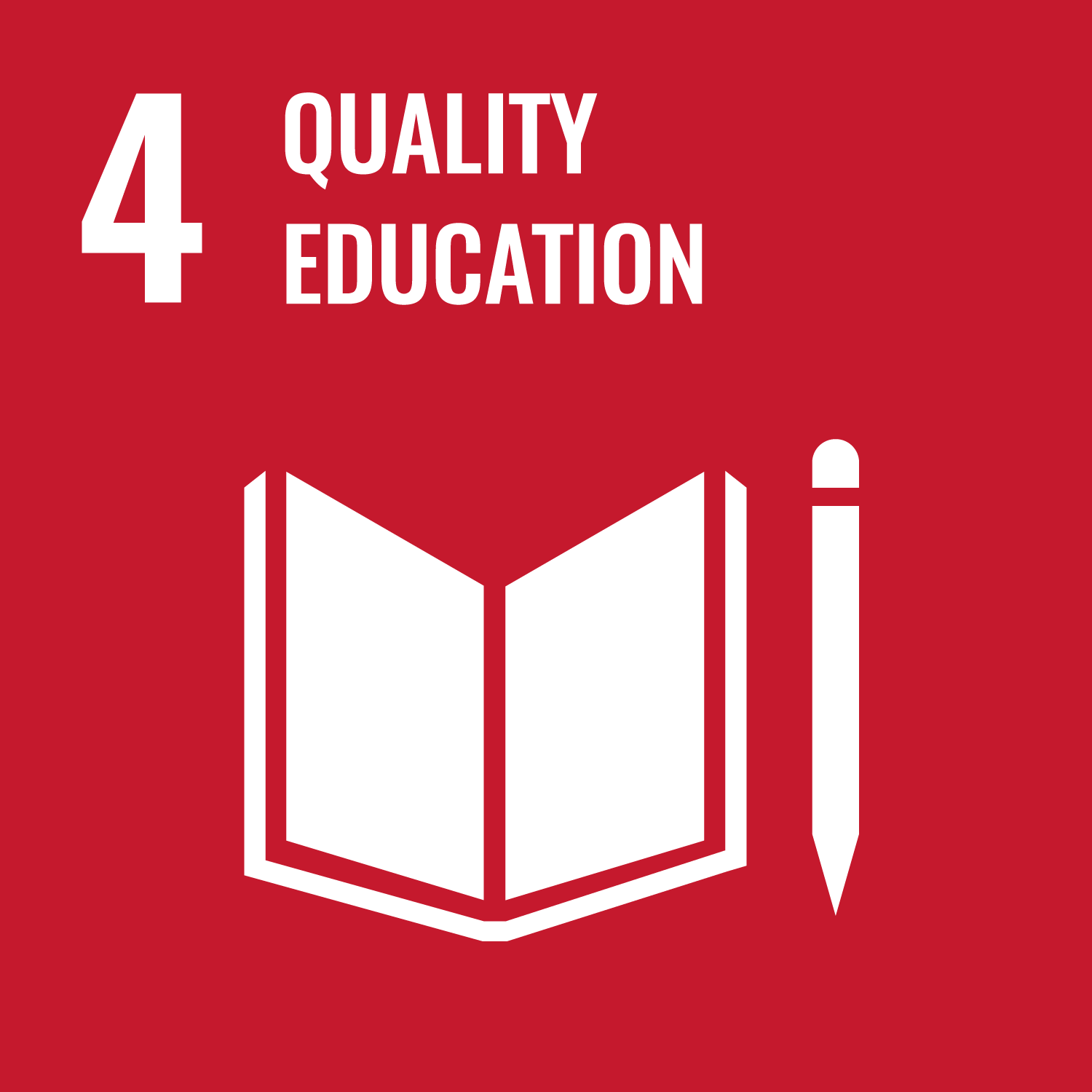 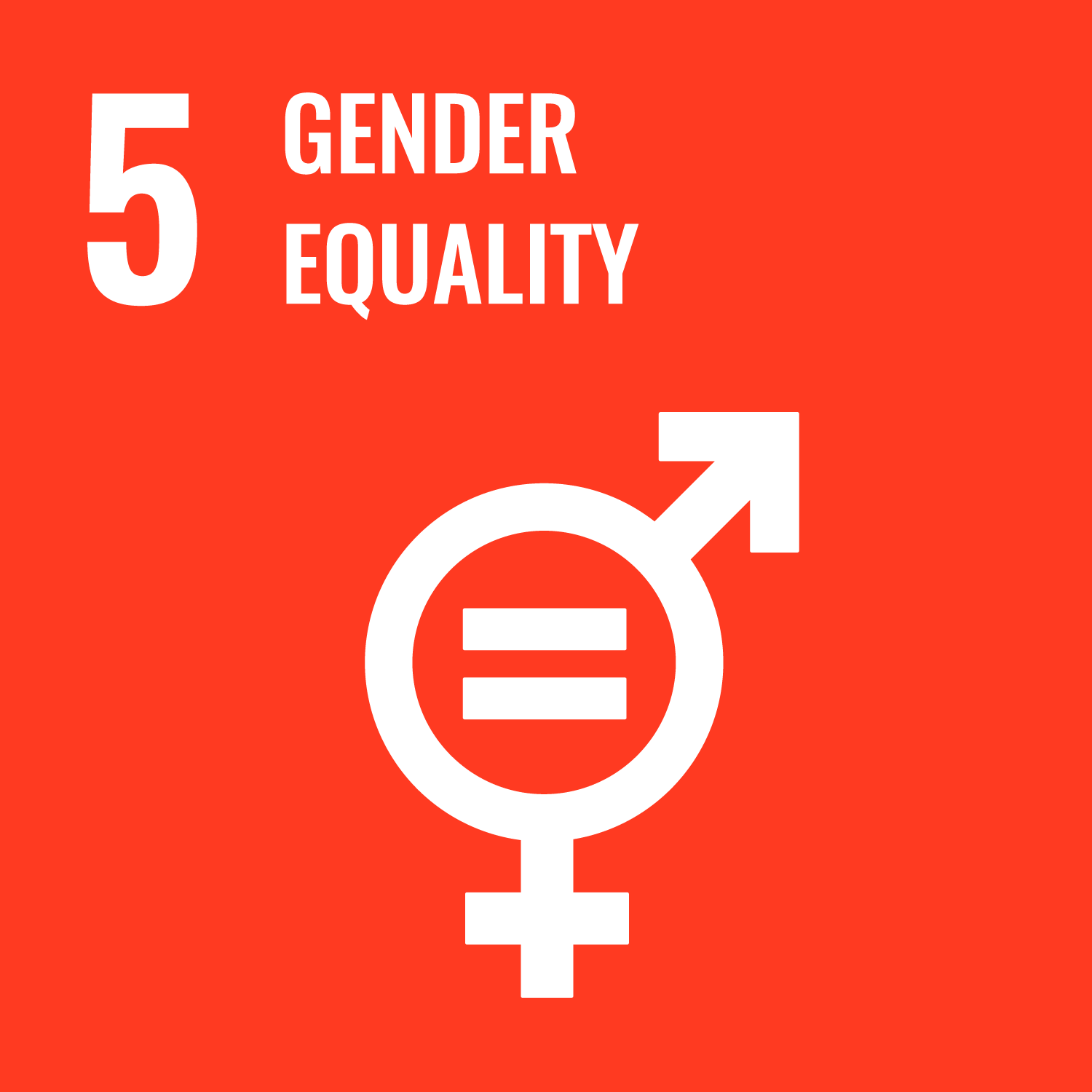 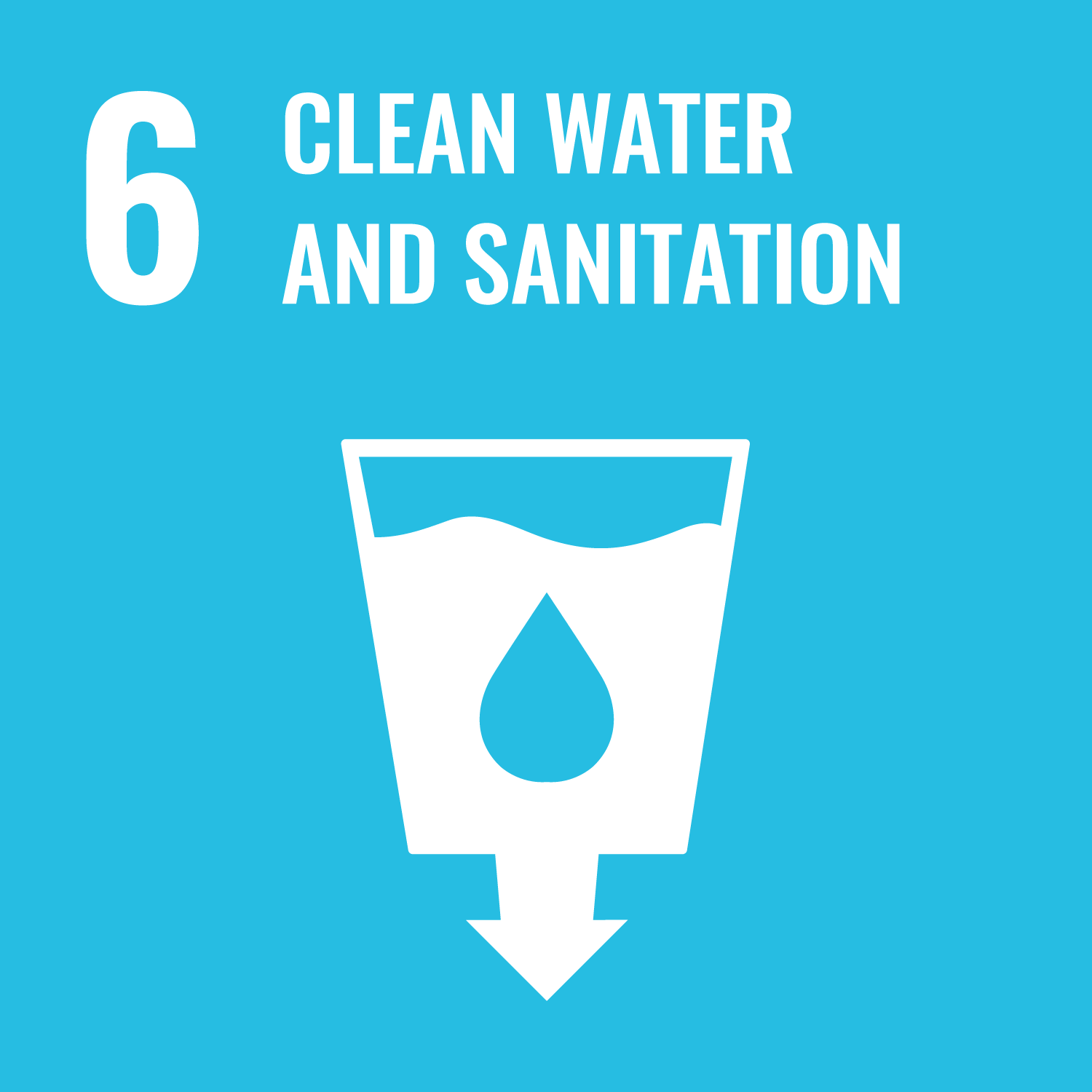 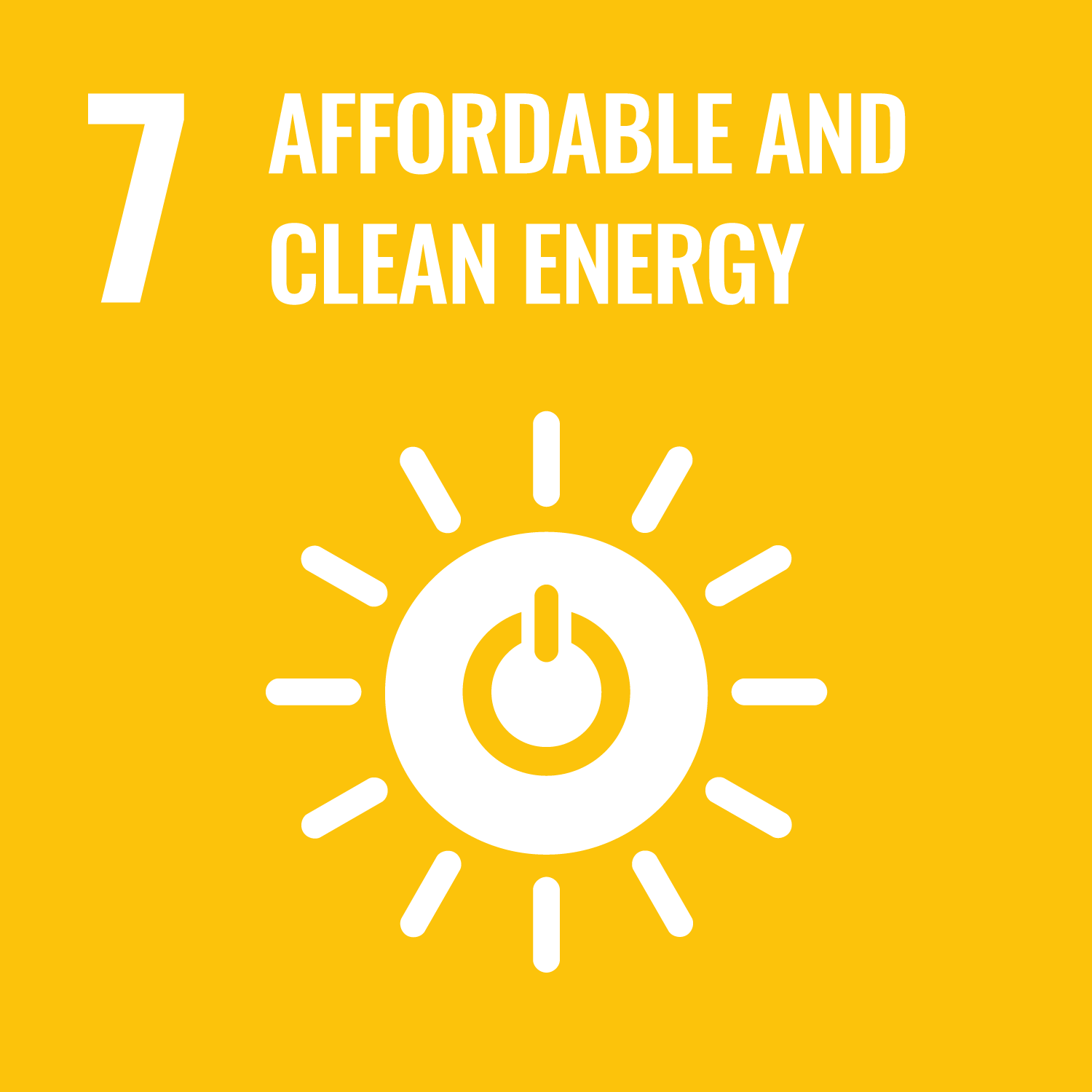 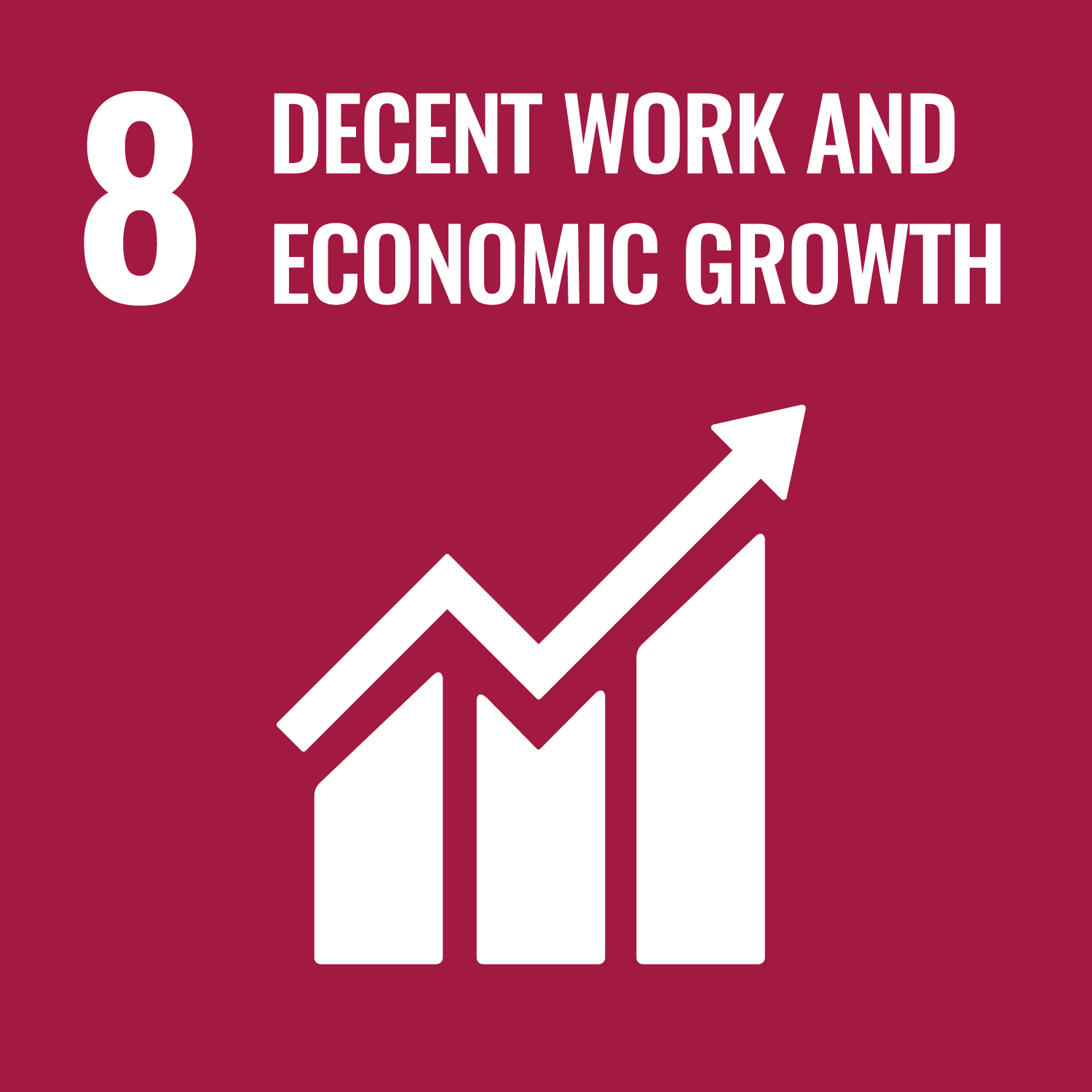 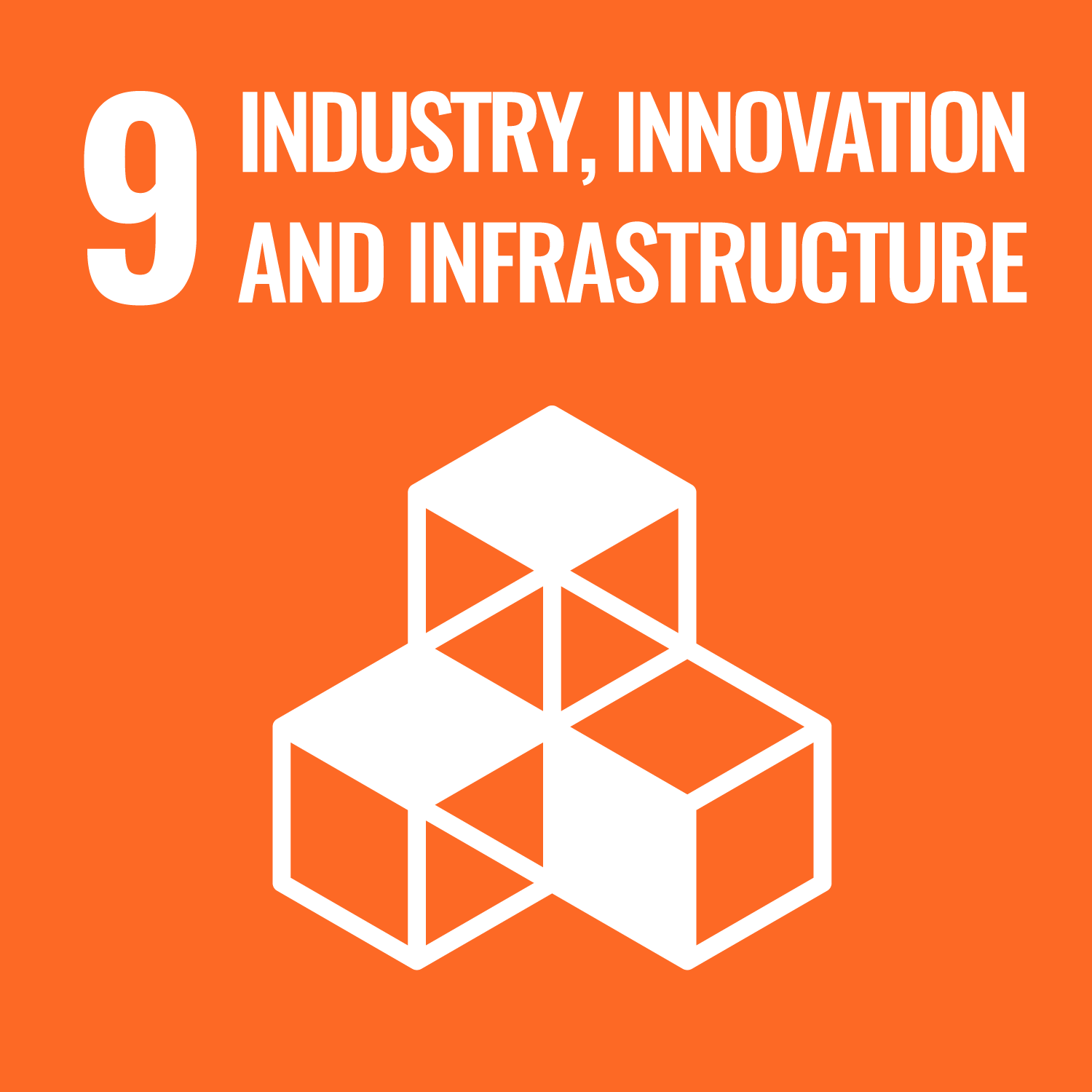 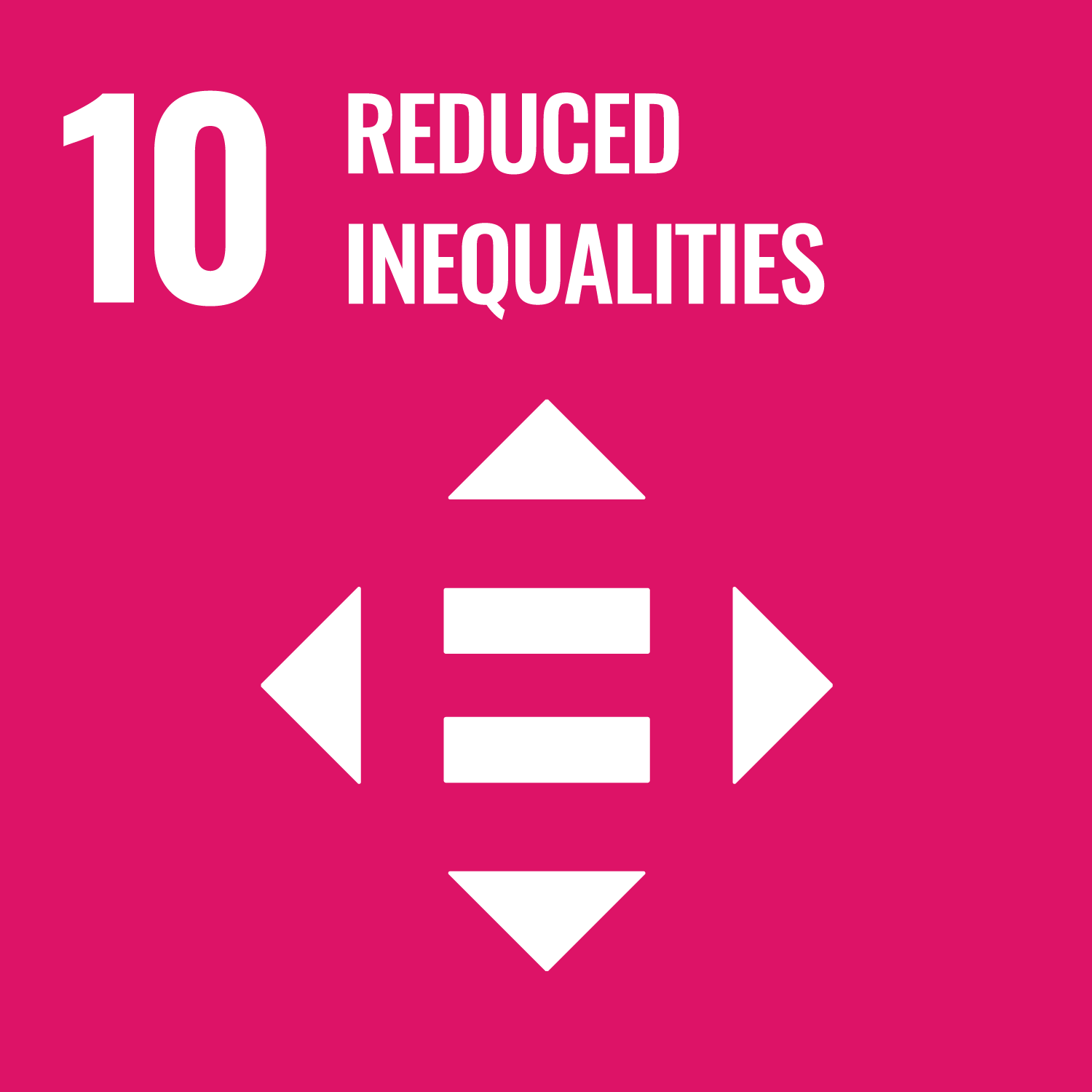 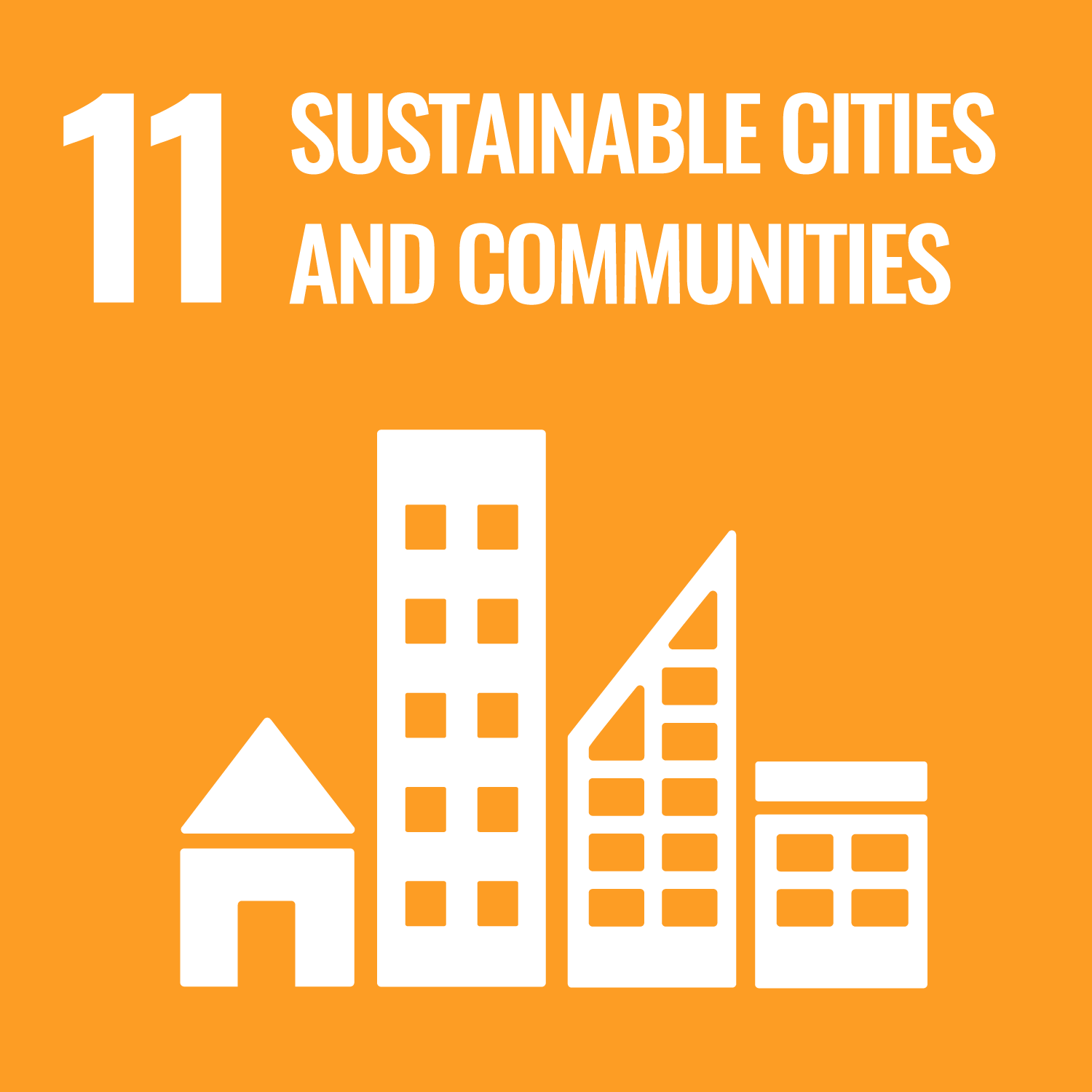 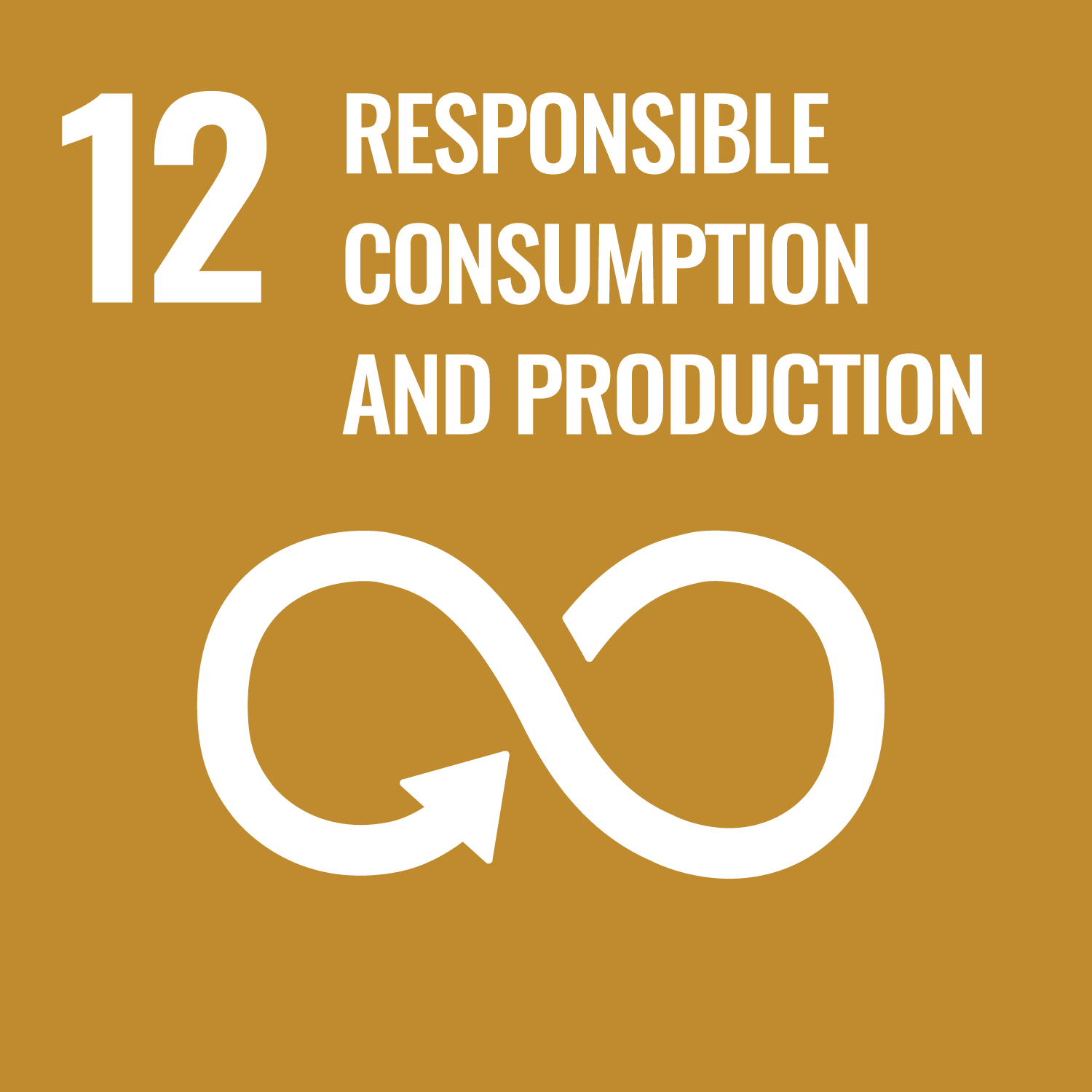 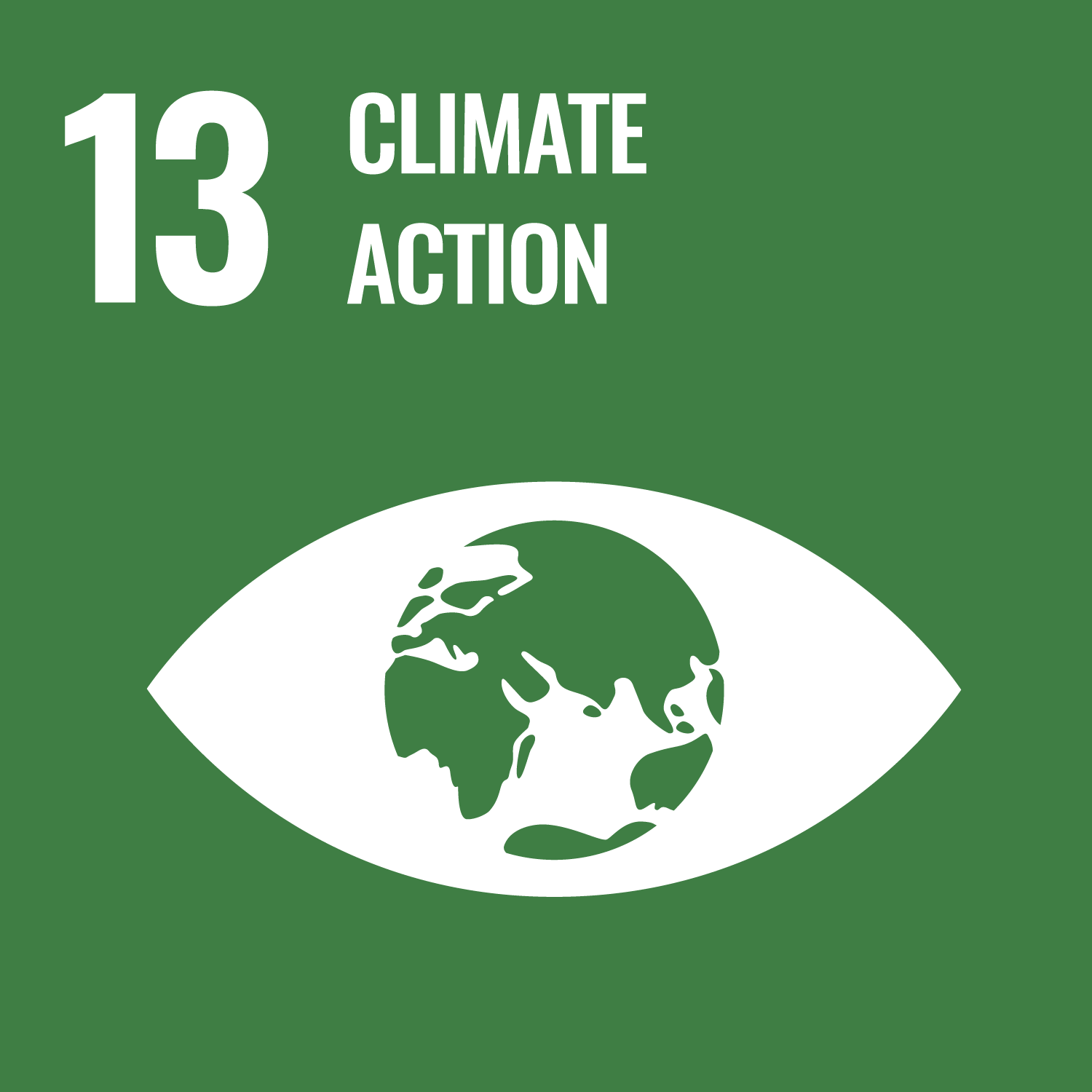 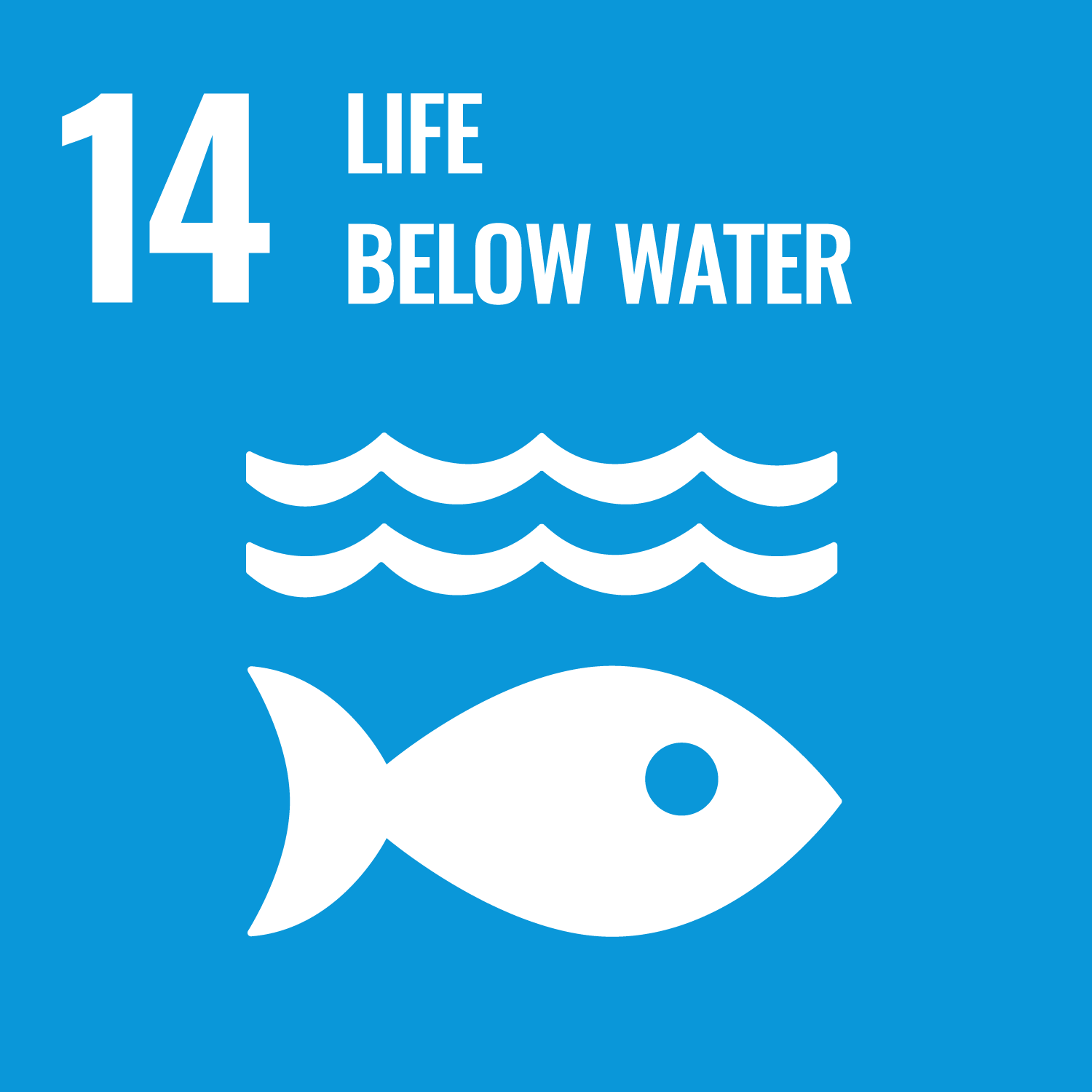 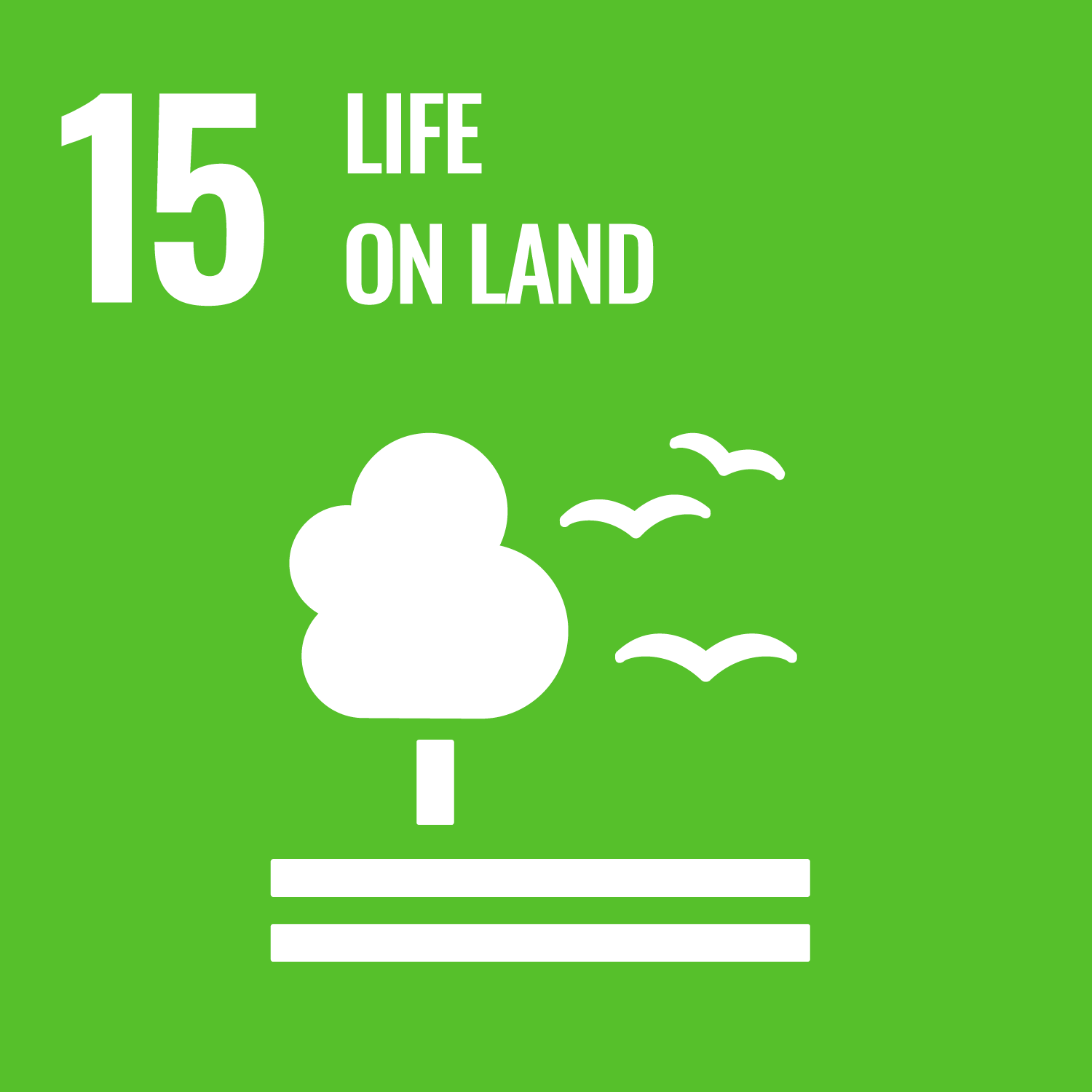 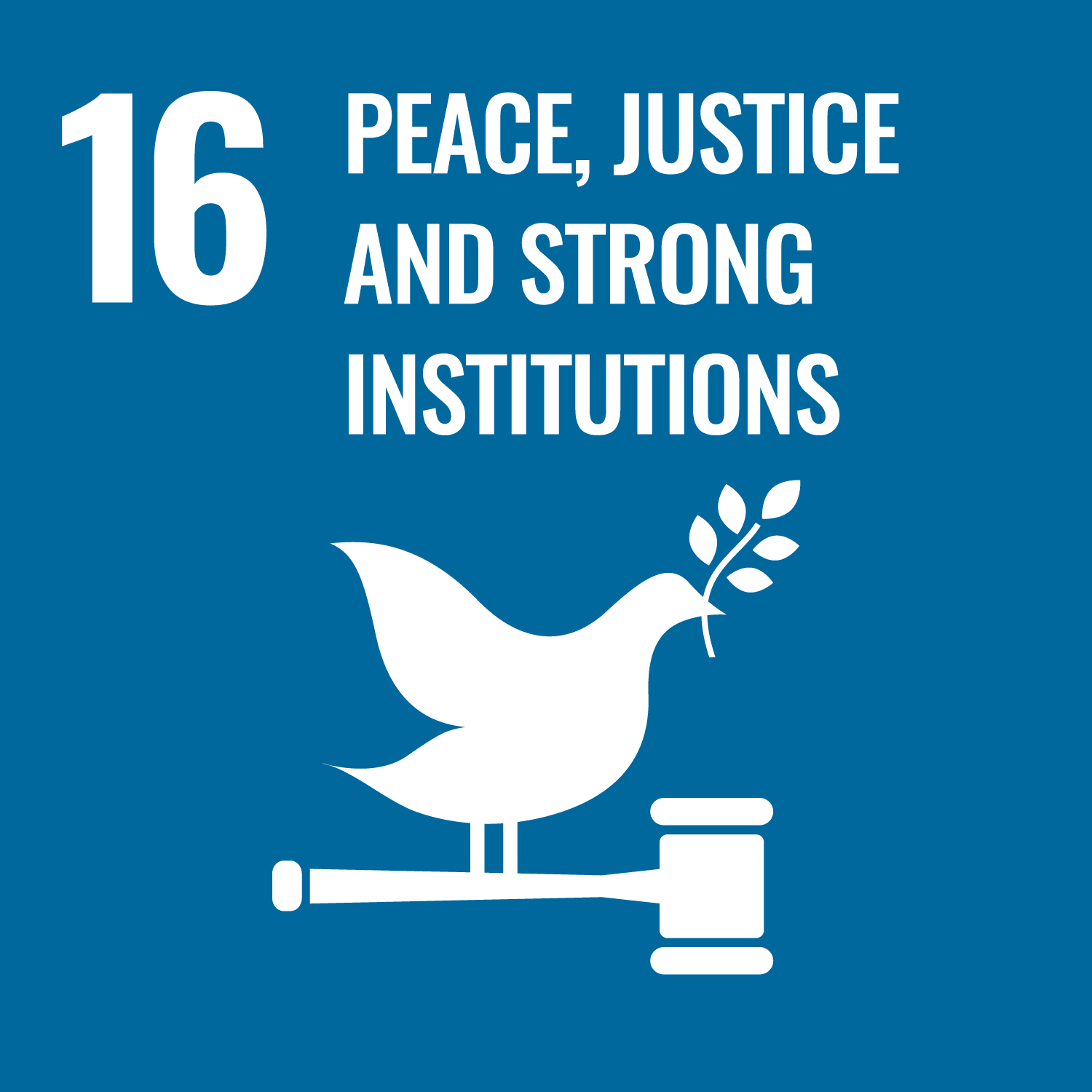 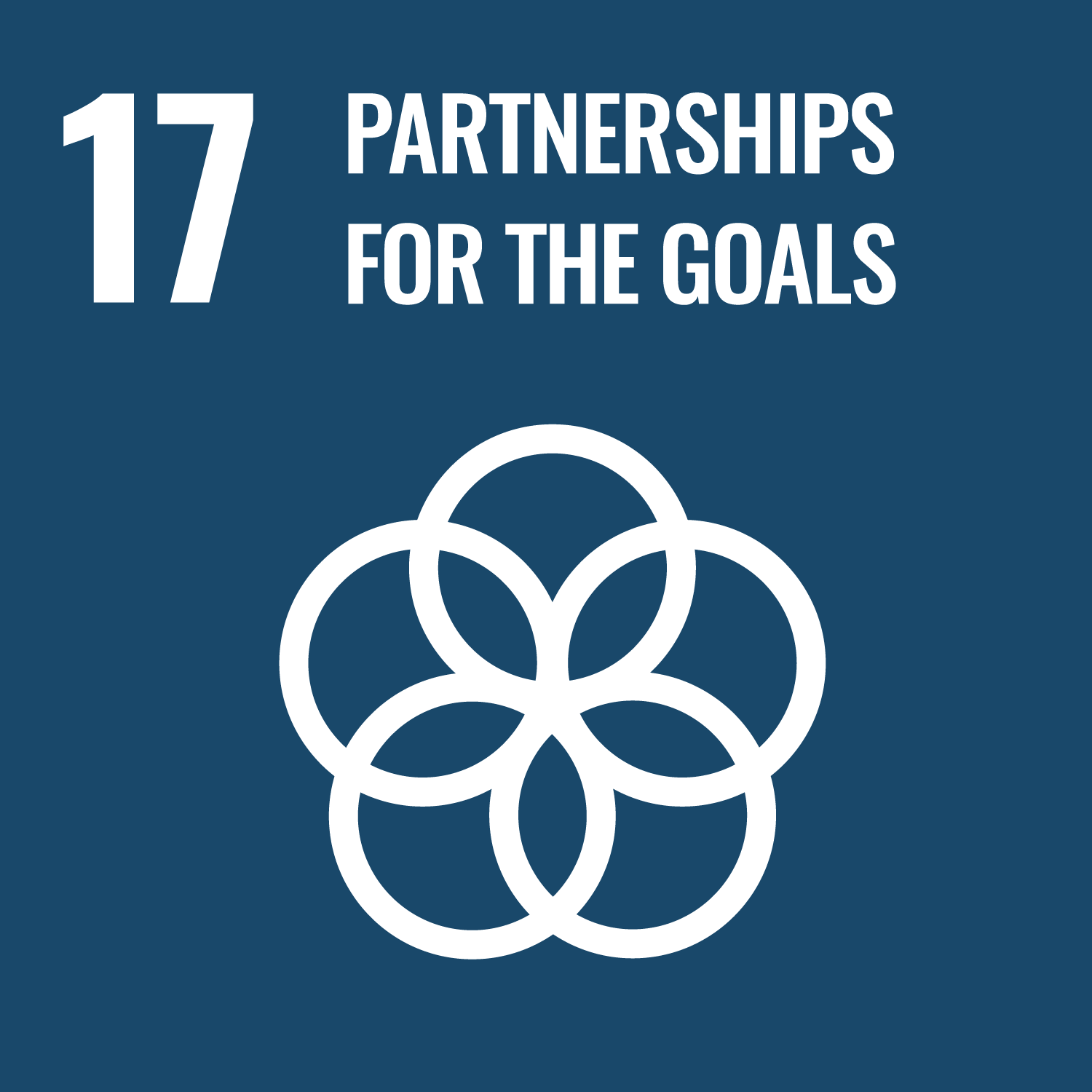 TERIMA KASIH
utmofficial
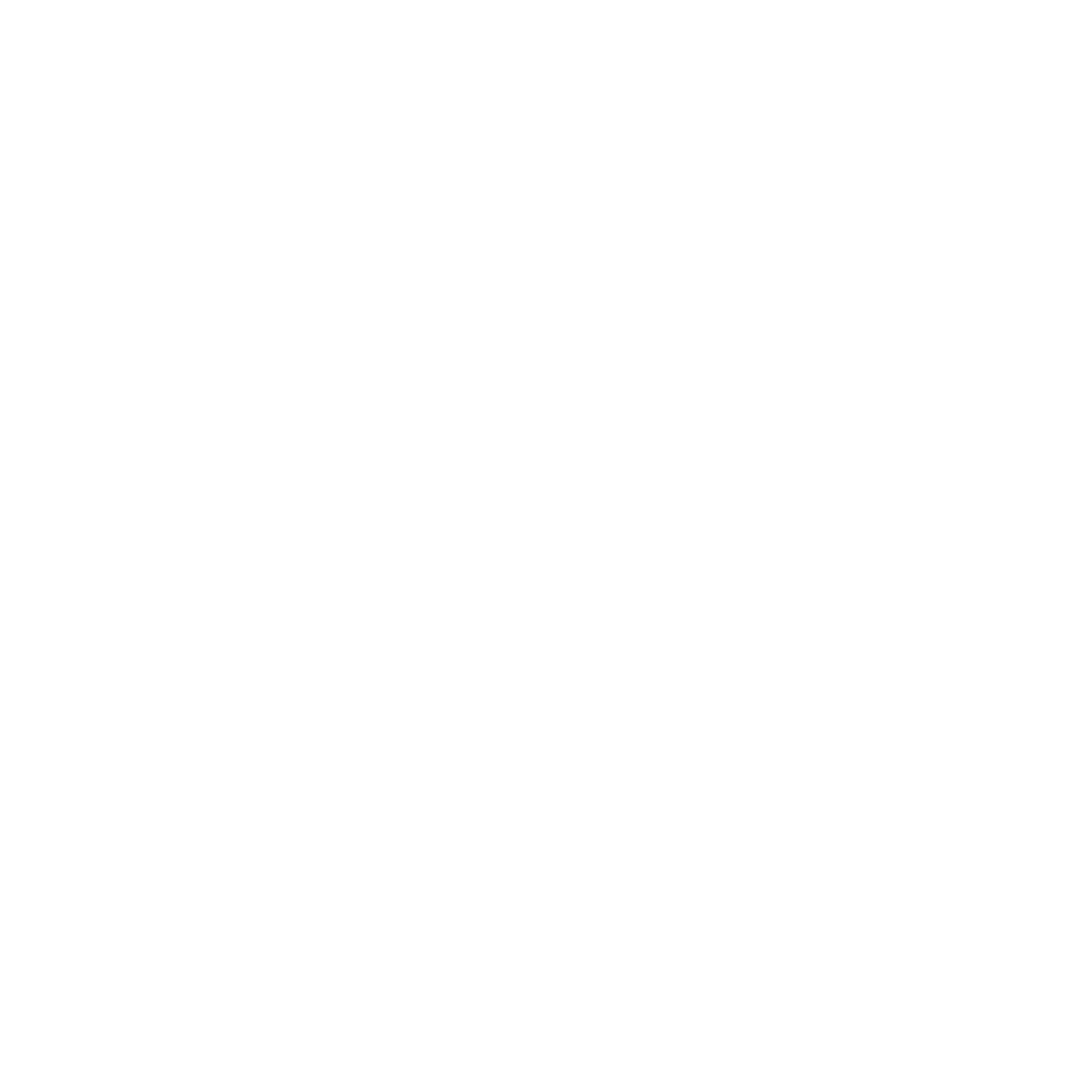 utm.my
univteknologimalaysia
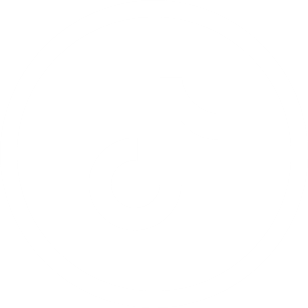 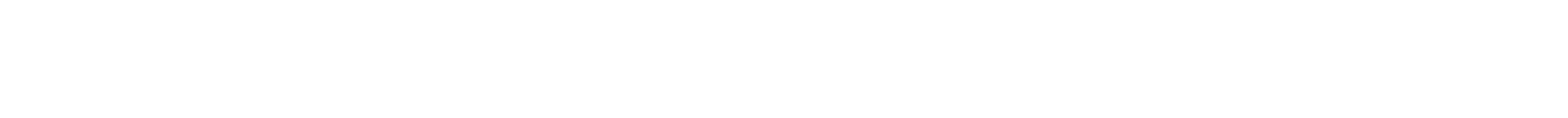